PLANIFICACIÓN  CLASES VIRTUALESOrientación – Religión 4° Año BásicoSEMANA 38Lunes 14 de Diciembre
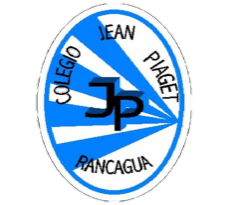 Colegio Jean Piaget
Mi escuela, un lugar para aprender y crecer en un ambiente saludable
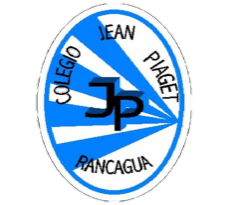 Importante:
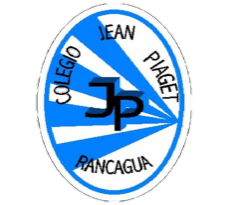 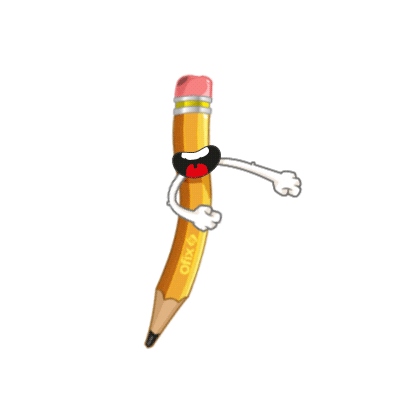 Cuándo esté la animación de un lápiz, significa que debes escribir en tu cuaderno
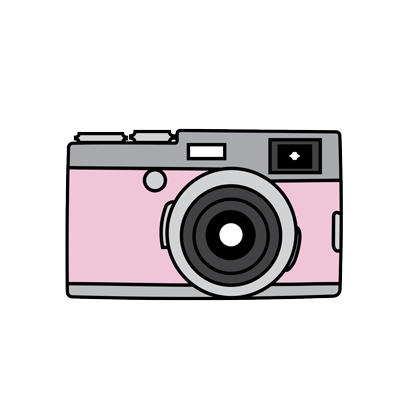 Cuándo esté esta animación de una cámara fotográfica, significa que debes mandar reporte sólo de esa actividad (una foto de la actividad)
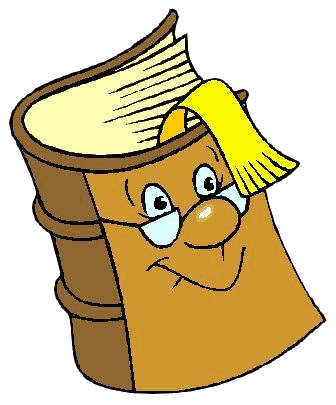 Cuándo esté esta animación de un libro, significa que debes trabajar en tu libro de matemática.
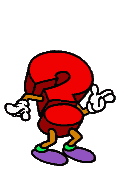 Cuándo esté esta animación de un signo de pregunta, significa que debes pensar y analizar, sin escribir en tu cuaderno. Responder de forma oral.
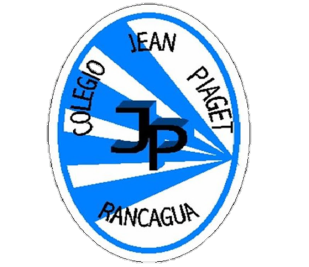 InicioActivación Conocimientos Previos
Crees que a pesar de la distancia que tenemos con nuestros amigos, seres queridos….
Cuando los vemos sentimos felicidad… Explica
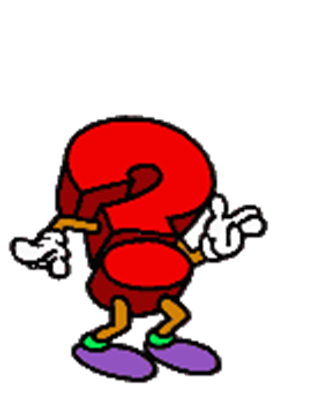 LA FELICIDAD
Se ve reflejada en nuestras vidas a través de la alegría, manifestada en nuestra manera de vivir y actuar en diferentes ocasiones. 

Esta felicidad está vinculada a nuestra forma de sentir y relacionada también con el amor y cómo logramos manifestar ese sentimiento tan personal de cada individuo.

Son acciones que nos entregan momentos de jubilo frente a situaciones de vida que suceden día a día y nos muestran buenas relaciones con los demás.
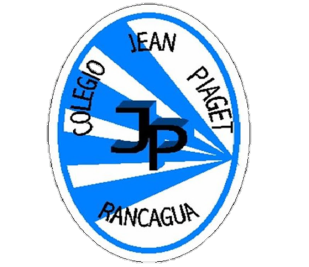 Desarrollo de la Clase
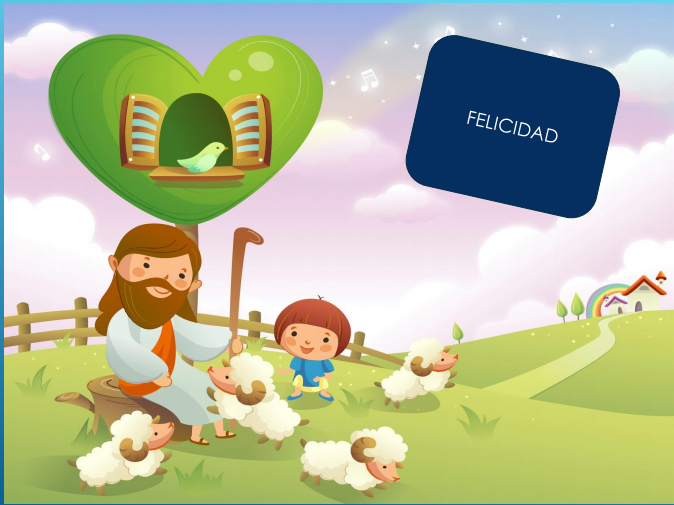 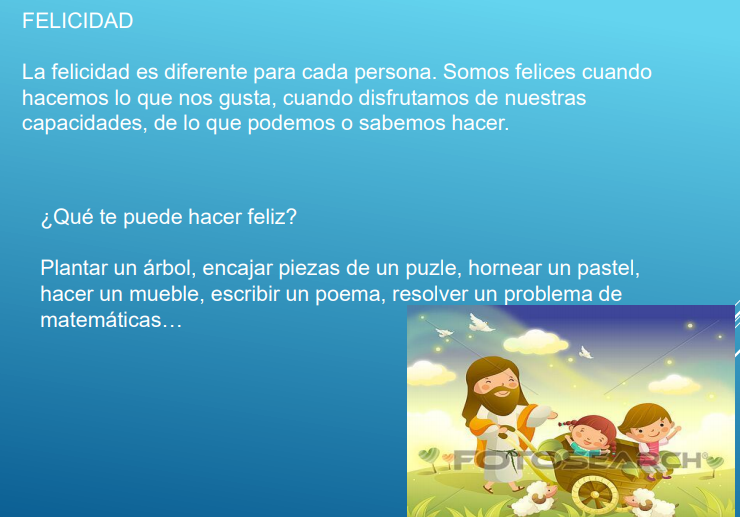 Actividad :
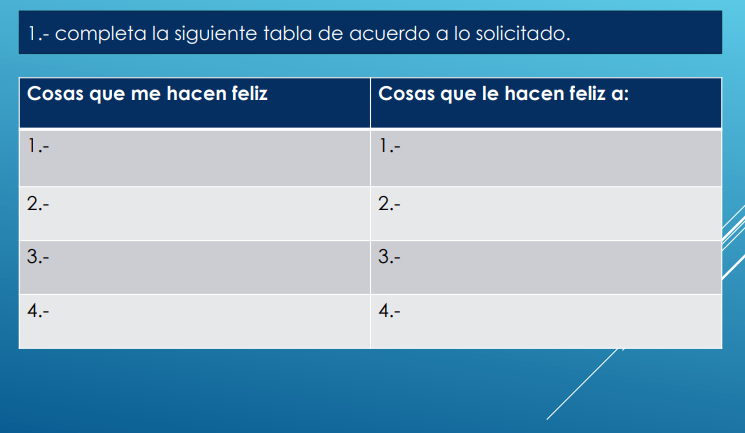 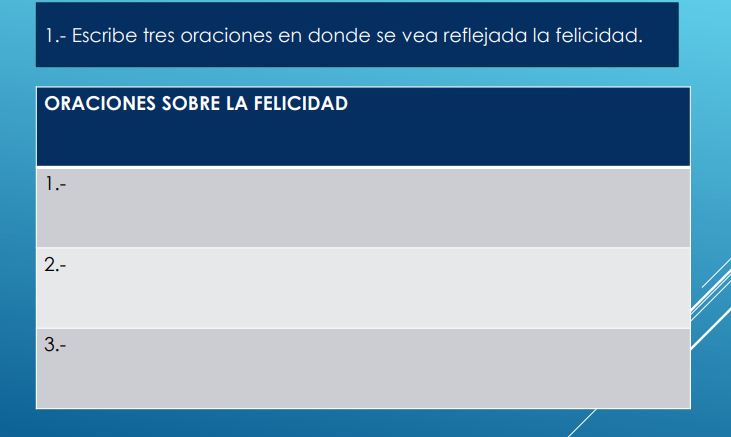 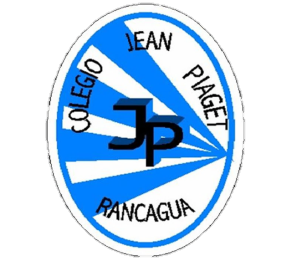 TICKET DE SALIDA
ASIGNATURA: Orientación-Religión
OA3: IE2 
SEMANA 38
CIERRE
Nombre: _______________________________________
SEGÚN LO TRABAJADO EN LA CLASE.  DEFINE QUE ES PARA TI LA FELICIDAD.



Felicidad para mi es:
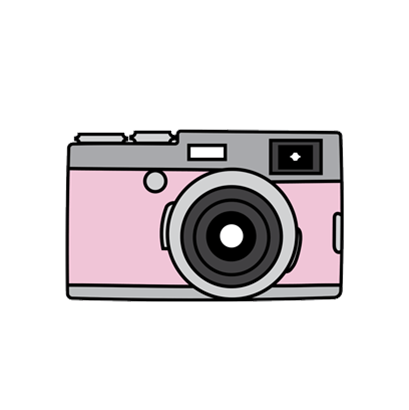 Enviar fotografía de las respuestas al: 
Correo: adelina.elgueta@colegio-jeanpiaget.cl
Celular:  +56933639868